Побудова моделі та дослідження нейро-нечіткої системи управління недетермінованими економічними об’єктами
Лекція 4
Питання:
1.Теоретичний огляд.
2. Модель дискретної автоматизованої системи управління.
3. Побудова та реалізація системи ANFIS.
1.Теоретичний огляд.

Одним із методів побудови сучасних систем управління є синтез інтелектуальних систем на основі нейро-нечітких систем. 
Дослідження проблеми відстеження траєкторій та управління об’єктом у зоні дискретного часу на основі двох нейронних мереж (NN).
2. Модель дискретної автоматизованої системи управління.
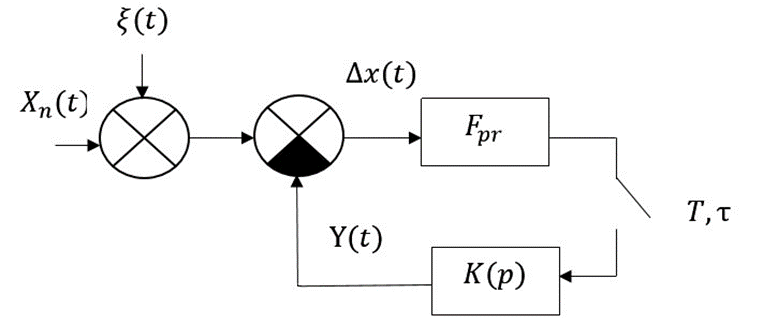 Рис.2 Модель нейро-нечіткої системи управління недетермінованими об’єктами
Рис. 3 Структурний вигляд системи ANFIS
Третій рівень дозволяє нормалізувати ступінь дотримання правил:
Статистика вихідних значень
Метод представленої системи складається з семи нечітких правил і виглядає наступним чином:
1. Введення даних в ANFIS
 
 
 
 
 
 .
 
 
 .
 
 
 . 
 .
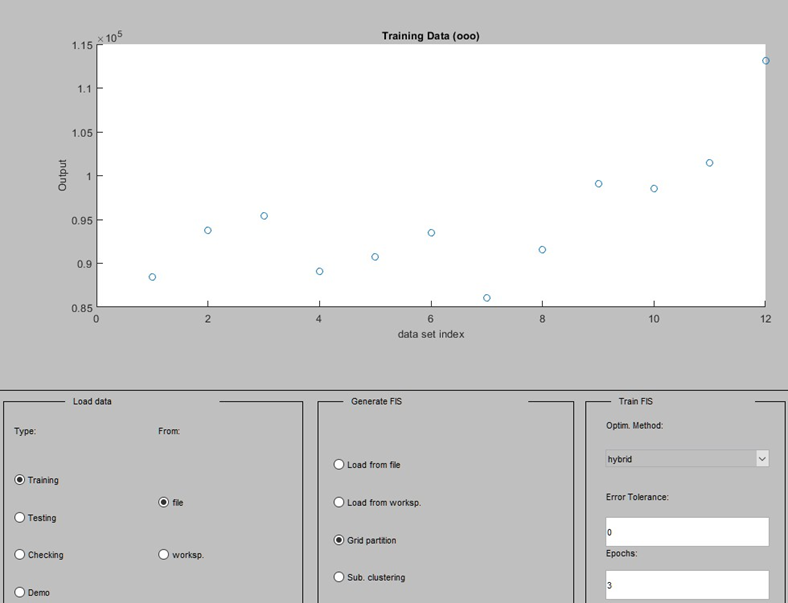 Рис. 4 Введення даних в ANFIS
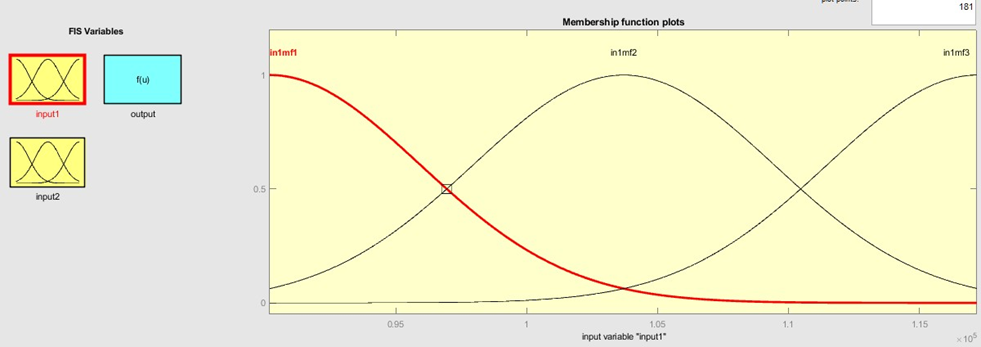 Рис. 5 Вхідні та вихідні функції приналежності FIS
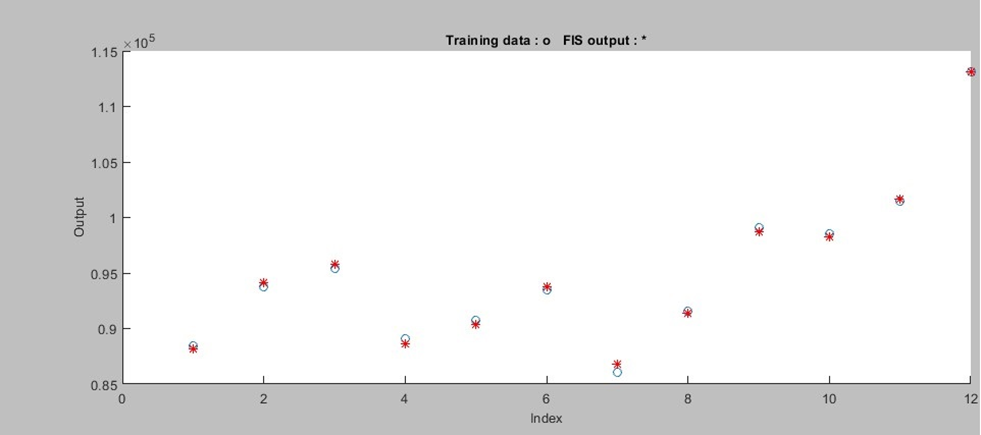 Рис.6 Результати процесу тестування системи ANFIS
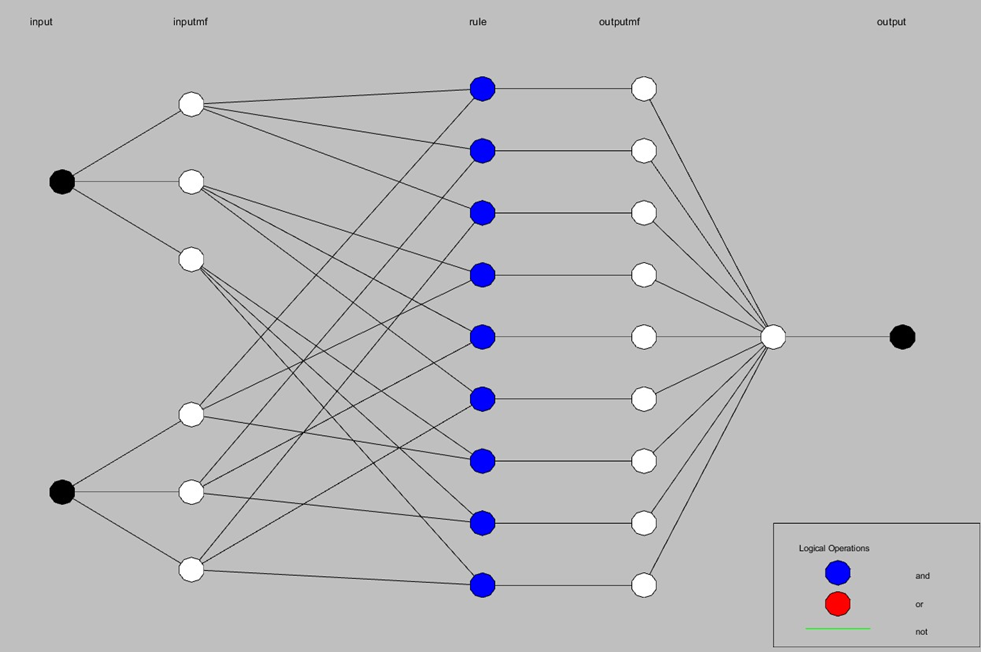 Рис.7 Структура нейро-нечіткої моделі ANFIS
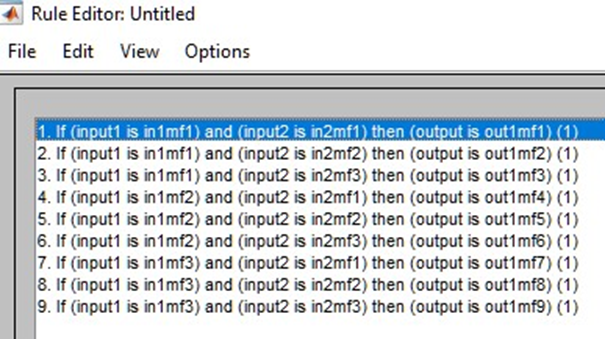 Рис. 8 Порядок перегляду правил у нечіткій системі висновків
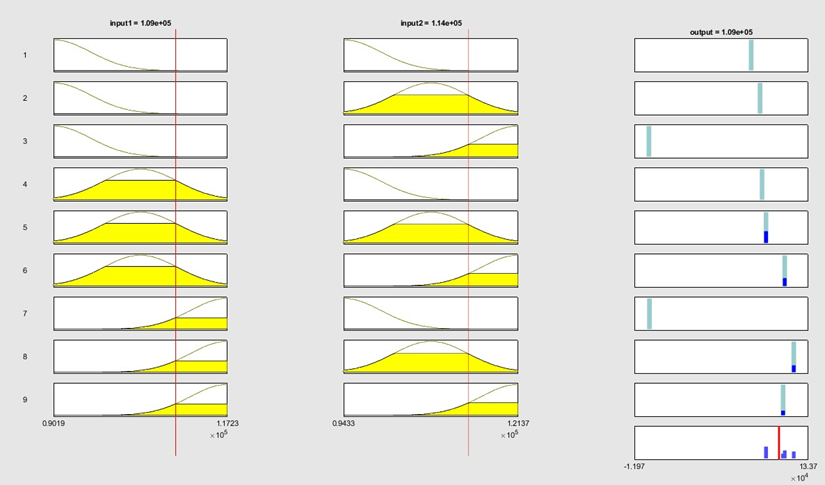 Рис. 9 Результати роботи нейронечіткої системи управління
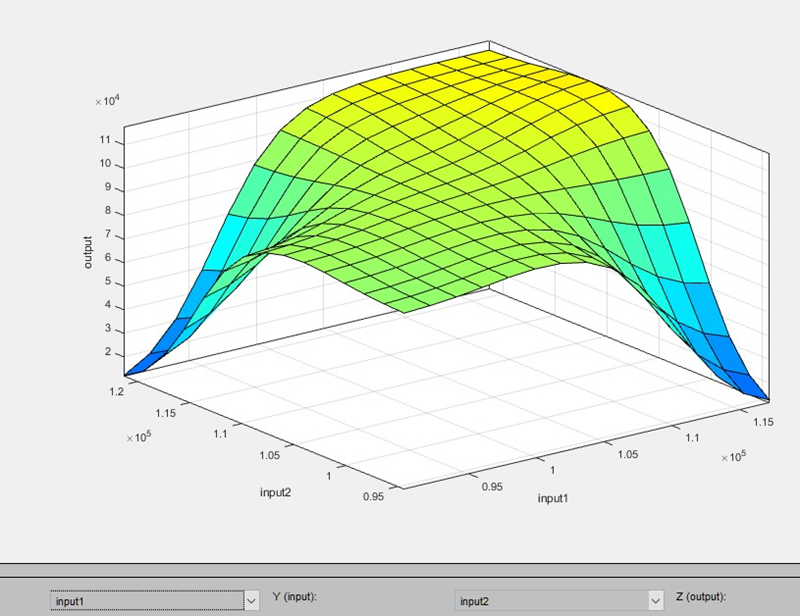 Рис. 10 Візуалізація рішеня нейро-нечіткої моделі ANFIS